FreeBSD Bootcamp 101.0
Welcome!
Today We Will:
- Learn about FreeBSD
- Setup a FreeBSD desktop
- Access the Internet
Workshop Goals:
- Introduce new people to FreeBSD
- Encourage people to play and use FreeBSD
- Get people to contribute to the Project
Outline of Workshop
- Intro to FreeBSD and Eat Pizza
- Install FreeBSD on a VM (VirtualBox)
- Understand command line versus GUI
- Install a GUI (desktop) – We will install Lumina
- Install Firefox
- Install Plex
- Install LibreOffice
The FreeBSD World
FreeBSD is an open source Unix-like operating system descended from the Unix developed at the University of California, Berkeley in the 1970s.
The FreeBSD Project is an active open source community since 1993 with hundreds of committers and thousands of contributors around the world.
The FreeBSD Foundation is a non-profit organization registered in Colorado, USA in 2001 dedicated to supporting the FreeBSD Project, its development and its community.
Open Source Software is a type of computer software with its source code made available with a license in which the copyright holder provides the rights to study, change, and distribute the software to anyone and for any purpose. source - wikipedia
What is FreeBSD?
It’s not a Linux Distribution!
One of the oldest (1993), largest, and most successful open source projects in the world
Complete operating system including kernel, userland, documentation, and tools
Over 30,000 3rd Party Open Source Packages   
Created and distributed by a community of highly technical and committed contributors (Over 400 active developers and thousands of contributors)
Works on Intel / AMD x86 32 and 64-bit, 32 and 64 bit ARM, RISC-V, PowerPC, Sparc64, MIPS,  AWS,  Azure, GCP, …
10s of millions of deployed systems
Who Uses FreeBSD
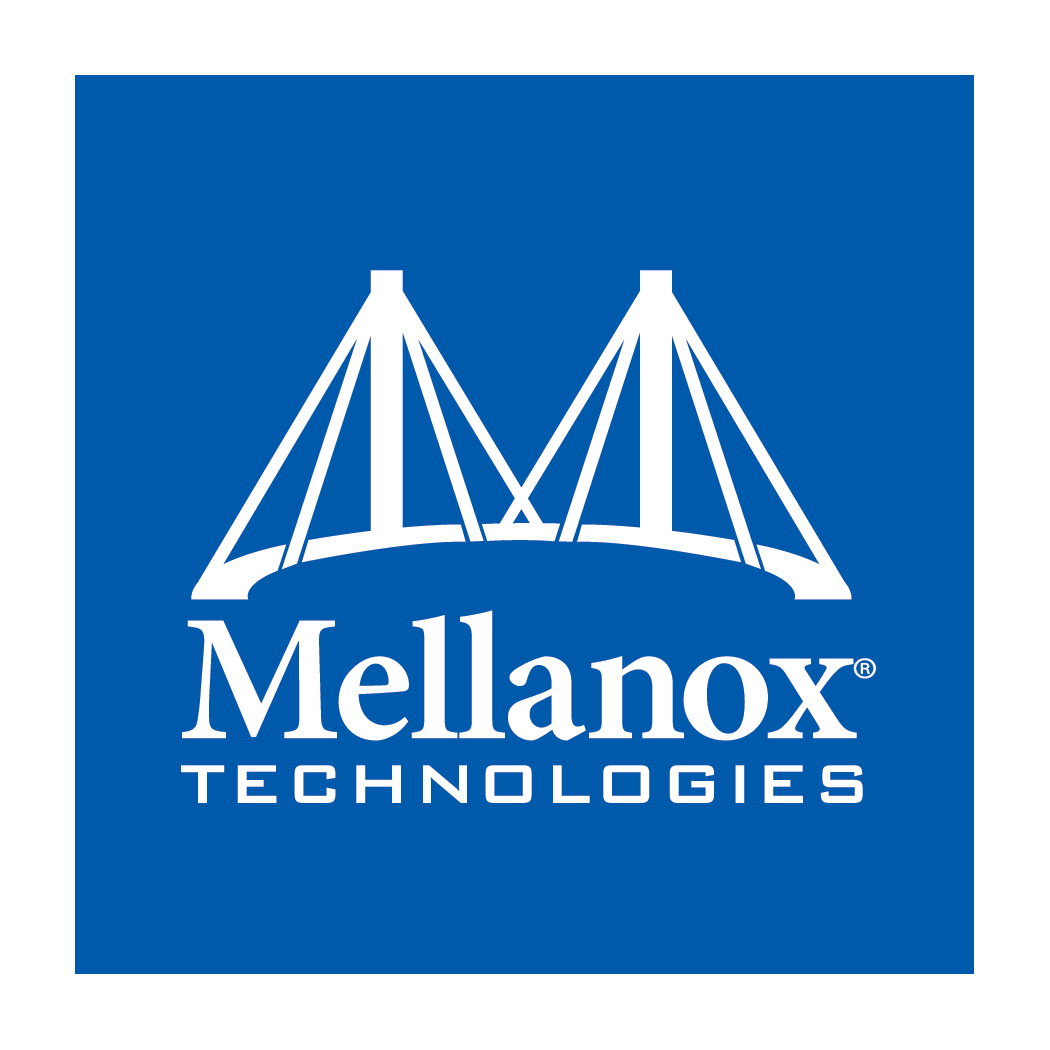 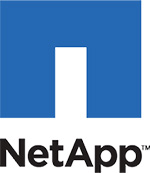 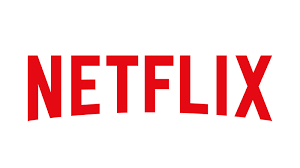 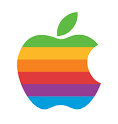 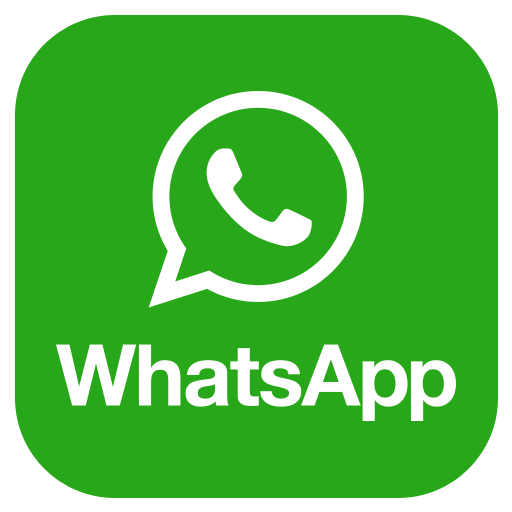 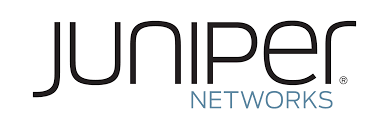 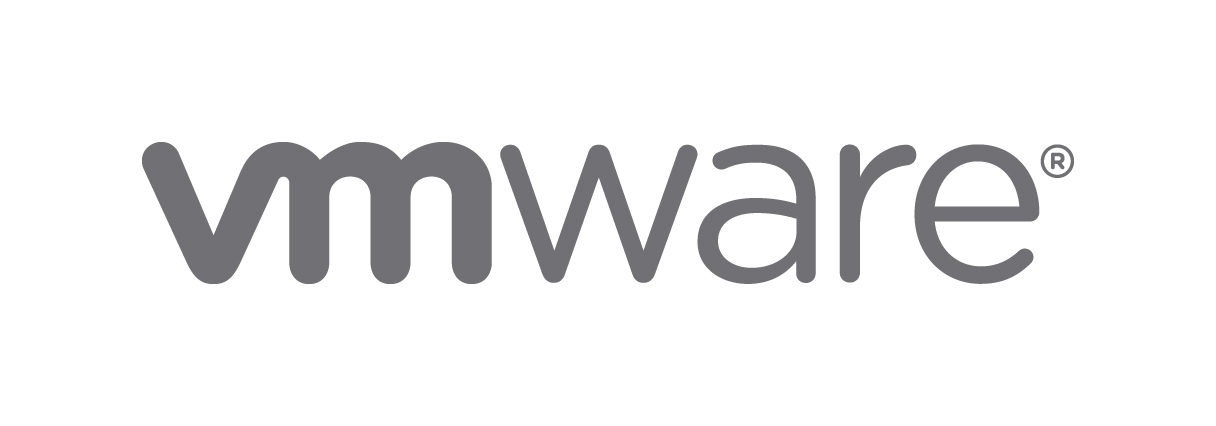 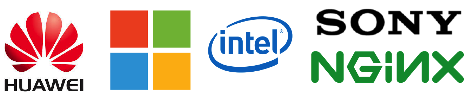 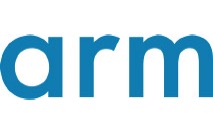 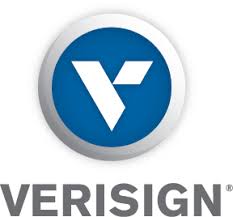 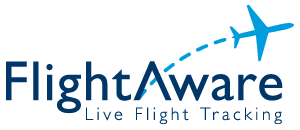 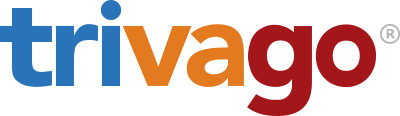 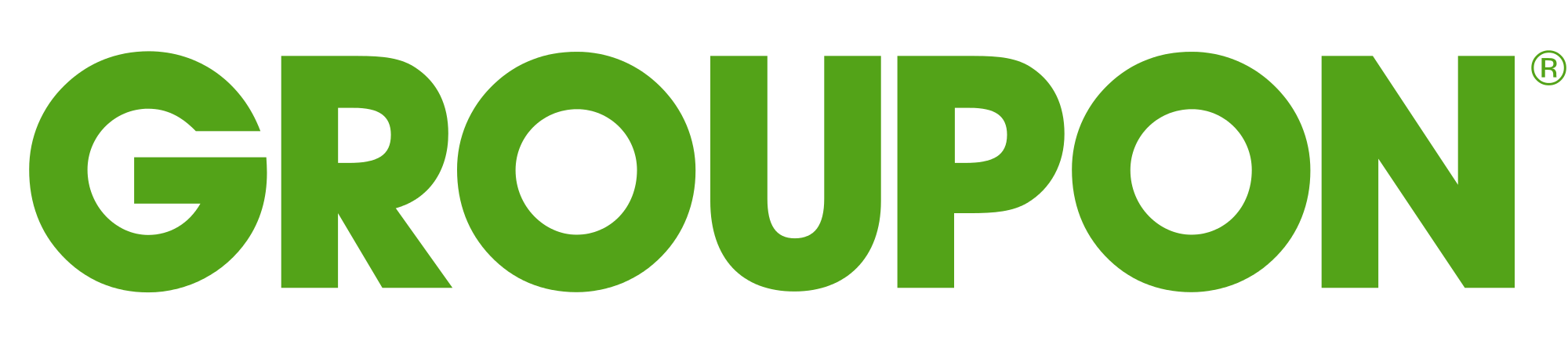 Most Likely You Use FreeBSD!
iPhone or Apple computer
Streaming Netflix
Messaging someone over Facebook’s WhatsApp application
Sony PlayStation 4
Nintendo Switch
Why Use FreeBSD?
Friendly and Approachable Community
Excellent Documentation
Good Tooling and Modern Compilers
Consistent Development and Release Processes
Wide Variety of Architectures Supported
More control over your environment
Secure
Why use FreeBSD instead of  Windows or MacOS?
FreeBSD has sane configuration that you can wrap your head around
Text based configuration can be checked into version control software to make sense of changes over time
Set up once, run for a long time
Know what changes are being made to your system and being able to control when those changes are made is a huge advantage of FreeBSD
Windows & MacOS have plenty of automatic configuration that can get messed up and leave you scratching your head. Usually the best solution is to abandon figuring out why something is not working and simply wiping and reinstalling the system will make it work again. 
Can run on different processors, not locked into a particular platform.
Build / compile your own binaries so you can customize software for particular needs
Why Companies Use FreeBSD?
History of innovation
Great tools
ABI stability within major releases
Mature release model
Excellent documentation in many languages
https://www.freebsd.org/doc/zh_CN/books/handbook/
Business Friendly License
ZFS
Open Community
[Speaker Notes: Anyone is free to submit patches. Doesn’t mean they will be committed. Someone will review and commit and provide constructive criticism (hopefully). People need to be able to take feedback / criticicm too. Once someone recognized this person has submitted “good” patches, then they will recommend them for a commit bit. They will become the mentor and the commiter is an “apprentice.” During this period the mentor will review the committer’s commits. Eventually, the mentor will give them full status as a committer.

Bhyve jails, ipv6, first non-solaris of dtrace and ZFS, capsicum, network improvements
Great tools: dtrace, clang and llvm, ldb
Release process: use of kernel api doesn’t change within major branches, head (current), stable branches, all work is done on the head of the tree, and then changes are merged into other branches so long as they don’t break compatibility. We are very careful about changing APIs. 
Retain compatibility throughout lifetime of a major release. Timed release 2.5 years for major release. Minor release around every 1.5 years.
ZFS: Data integrity, snapshots and manageability, decouples individual disks (virtualized pooled data storage)]
Where FreeBSD Stands Out
Embedded Systems
Security
Research
Cloud and Virtualization
Storage
Networking
High Performance
Data Centers
Servers
Why Contribute to an Open Source Project
Be part of a community
Learning opportunities from experts
Opportunities to work in areas you’re interested in
Resume building
Have fun working with like minded individuals
[Speaker Notes: Jemalloc: Memory allocation library (Firefox uses it), developed in FreeBSD and the developer went to FaceBook and kept working on it. 
Libarchive – archiving library used in all kinds of places.
Networking performance – Netflix (]
How You Can Contribute To FreeBSD
Report or fix a bug in the code
Documentation - improve, translate, fix documentation
Write about FreeBSD in a blog post, article, on social media
Educate people about FreeBSD - teach a workshop like this one!
Let’s Get Started!
First, we need to install VirtualBox
- Download VirtualBox here https://www.virtualbox.org/wiki/Downloads
Next we need to download FreeBSD
- Visit the official FreeBSD releases page (https://www.freebsd.org/where.html).  The disk images are listed in order of release date, so the most recent release can be found at the top of the page.
For 32-bit machines, click on i386 - For 64-bit machines, click on amd64
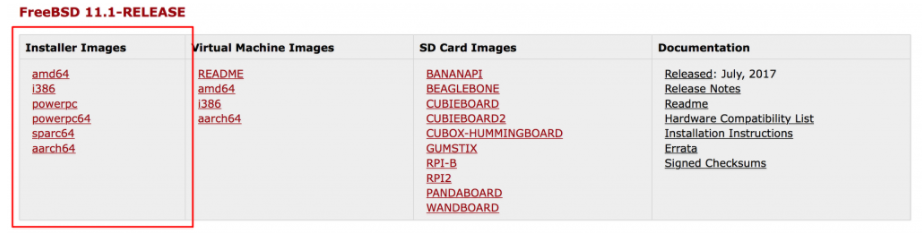 Selecting Correct FreeBSD Image
After clicking the link, you will be redirected to a file directory containing multiple formats and versions of the FreeBSD installer.







For Virtual Machines, the format you are looking for is the file ending in disk.iso as highlighted above. Click this file and it will start downloading the installer.
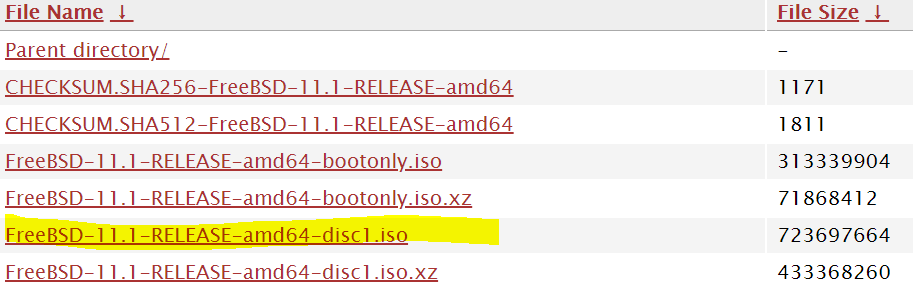 Configuring VirtualBox
Run VirtualBox to start the initialization process.
Select the “New” button on the top left of the window to open the configuration window. 
  Name your operating system as “FreeBSD”, then select FreeBSD from the dropdown menu as well as the version (32 or 64 bit). Type = BSD
Choose the defaults options for disc setup until you reach the memory allocation section
Pick 2-4GB memory (as long as the slider does not move into the red)
Hardware drive Option – Recommend 100GB at least 20GB
Give the VM some extra processors if your machine can handle it (stay in the green)
Installing FreeBSD
After VirtualBox has been set up, boot FreeBSD by clicking the Start button
VirtualBox will start up a virtual machine and ask for a virtual optical disk file. This will be the .iso file that you downloaded through the FreeBSD website. Navigate to this file by clicking the small file symbol next to the drop-down menu. Once selected, the booting process will continue and the FreeBSD installer will start.
The next steps will be to configure FreeBSD. When in doubt, use the default options provided.  The next few slides will guide you through this process. You can also follow the FreeBSD handbook’s installation guide https://www.freebsd.org/doc/handbook/using-bsdinstall.html to configure and set up your system.
bsdinstall Setup
After the first boot, users will be directed to the welcome menu. Arrow keys can be used to navigate through the options while the Enter key will be used to save the selection and move onto the next menu. To begin installation, select the first [ Install ] option.
This will enter bdsinstall, a program that allows users to install FreeBSD while offering multiple options for customization. For now, default options will be all that’s needed. The options are a great tool for more advanced users wanting a more personalized experience.
First, the installer will display a menu for keymap selection. Highlight the option to continue with the default keymap and press Enter to use the default keyboard layout.
The installer will then allow the user to set a hostname for the system. Type in a hostname that is unique for your network. Hit Enter again to save the new name.
After a hostname is selected and saved, the installer will prompt the user to select components to install. Stick with the default options and hit Enter to continue.
bsdinstall Setup Cont.
The installer will guide the user through the process of allocating disk space. This will allow FreeBSD to set up a partition scheme.
Choose the Auto (UFS) Guided Disk Setup
Confirm your selection
Use the Entire disk (ada0), this will make sure that all allocation disk space will be utilized.
Select GPT Partitions when prompted for a partition scheme. To navigate, use the arrow keys and Space to select the GPT option.
When prompted, complete the setup process and create the disk partition by selecting [ Finish ] and [ Commit ]. Once these changes have been saved and committed, bsdinstall will start the FreeBSD installation process. This may take a few minutes.
FreeBSD Post-Installation
While the FreeBSD installation process has been completed, there are a few more configuration options that need to be set before booting into the newly installed system.
First, the root password must be set. The root account is a superuser that has access to all files and commands. Characters that are typed during this section will not be displayed on the screen. Type the new root password and then a second time when prompted.
Next, FreeBSD will need to configure the network interfaces found on the computer. Select Enter to continue. The default options should be used.
Select [ Yes ] to configure IPv4
Select [ Yes ] to use DHCP to configure
Select [ Yes ] to configure IPv6
Select [ Yes ] to try SLAAC
At this point you will be directed to a menu with Resolver Configuration values, hit Enter to continue to the next step.
FreeBSD Post-Installation
The next menu is a large list of regions for time zone configuration. Use the arrow keys to navigate to the correct region and hit Enter. Next, navigate to the correct country or region. Finally, identify and choose the correct time zone. Select [ Yes] to confirm.
A menu to set the correct date will be next, while you can navigate through the menu to set date, choose [ Skip ] if the displayed date is already correct. [ Skip ] the next menu as the time zone was set up in the previous configuration menu.
The next two menus will be to configure what system services will be started when the system boots. All services are optional and for now select [ OK ] in both menus to continue with the default configuration.
The next step will be to add a user besides root. Because root has no limits and protection, it is recommended to log in to the system using a user account to limit the damage if a mistake is made (even a typo could be catastrophic).
FreeBSD Post-Installation
When prompted to create a user account select [ Yes ]. Bsdinstall will follow with a series of prompts to customize the account. Below is a quick summary of the information to input. For clarity, text in bold notates when the user should input text and not just use the default option:
 Username – username used to log in. Username is case sensitive and should not contain spaces
 Full name – The user’s full name
 Uid – user ID (leave this blank)
 Login group – The user’s group (leave blank)
 Invite user into other groups? – Additional groups for the user. Type wheel here, which will give admin access.
 Login Class – (leave blank)
 Shell – (leave blank)
 Home directory –  The user’s home directory (leave blank)
 Home directory permissions – Permissions on the user’s home directory (leave blank)
FreeBSD Post-Installation
Use password-based authentication? – Prompts user to input password at login (leave blank)
 Use an empty password? – Option to use a blank password, though this is insecure (leave blank)
 Use a random password? – Option for a randomized password (leave blank)
 Enter password – The password for this user. Characters typed will not show on screen.
 Enter password again – The password must be typed again for verification.
 Lock out the account after creation? – Option to lock out use (leave blank)
 User will be prompted to review the summary. If a mistake was made enter no and try again. If everything is correct, enter yes to finalize and create the new user. The menu will then ask if the user wants to create further user accounts, for now enter no.
Final configuration: Use the arrow keys to navigate to Handbook and press Enter to install the FreeBSD Handbook. Select [ Ok ] to begin installation. 
Navigate to Exit and hit Enter to finalize changes. Select [ No ] when asked if further manual configuration is required and [ Reboot ] to complete the FreeBSD installation process.
Saving Your Configuration
- Once FreeBSD has been properly configured a window will appear asking if you would like to reboot to set the changes. Select “yes” and wait until the FreeBSD booting page appears again. Once this happens, close the virtual machine window and select “Power off the machine”.
- On the main VirtualBox application, click the section (on the lower right side of the window) that says “Storage.”  A new window should appear showing the storage options.
- Under the main “Controller: IDE” there will be two options. One will be the hard disk that VirtualBox created for the system (it will have a square blue hard drive icon) and the other is the original FreeBSD download (with a light blue disk icon). Right click the sub-storage with the disk icon and select “Remove” from the drop-down menu.
- Select “OK” to save your changes and return to the main VirtualBox application. Click “Start” again and the FreeBSD virtual machine should now boot in its configured form. You now have FreeBSD installed on your machine!
Final Steps
In order to download packages you need to be logged into, or emulate the root user. 
$ su
Install the VirtualBox guest addition packages:
$ pkg install emulators/virtualbox-ose-additions
Open the startup service configuration file located at /etc/rc.conf using the built in text editor ee:
$ ee /etc/rc.conf
To edit the file using ee, navigate using the arrow keys and type the text you need to enter. Once you are happy with your changes, press “<Esc> + <Enter>” and press “a” when given the option to save changes.)
Add these two lines to the bottom of the file and save your changes:
vboxguest_enable=“YES”
vboxservice_enable-=“YES”
Install Other Software
- Over 30,000 third-party software packages are available to install on FreeBSD!
- What applications do you typically use each day?
Word
Excel
Internet Browser
Mail app

Let’s install an Internet Browser and an Open Source equivalent to Office! 
How do we find out whether the software is available on FreeBSD?
$ pkg search firefox
$ pkg search libreoffice
GUI (Desktop) Prep
$ pkg install -y xorg (x windows server)
$ startx (this will test xorg by showing you a little x session with a few terminals and a clock, to exit use right ctrl + F1 then press ctrl + c)
$ ee /boot/loader.conf  and add the following line to the end:
kern.vty=vt
$ ee /usr/local/etc/X11/xorg.conf.d/driver-vboxvideo.conf  (and add the following content to the new file:
Section “Device”
            Identifier “Card0”
            Driver     “vboxvideo”
EndSection
Just a Few More Steps
Enter the following commands:
$ sysrc dbus_enable=YES
$ dbus-uuidgen > /etc/machine-id
$ pkg install -y sudo
$ visudo  (we will use the vi editor this time to edit sudo )  
Within the sudo config type /wheel press Enter and uncomment the line below to allow all members of the wheel group to use sudo (in vi you can type the following to accomplish this task: j0xxZZ) ( pressing j moves down, 0 moves to the beginning of a line, x deletes one character, ZZ is saves and quits)
$ reboot (you can also type init 6 to reboot)
Set up Command History
As regular user run the following: 
Enable command history in tcsh so you can have a record of the commands you’ve typed. This can be an extremely valuable tool that you’ll find yourself using a lot. Type history to see the command history
$ ee .tcshrc (add the following contents)
set history = 99999999
set savehist = (99999999 merge)
set histfile = ~/.tcsh_history
Save file
Install a GUI
As regular user run the following:
$ sudo pkg install -y lumina
$ vi .xinitrc
Within the .xinitrc file type i to enter insert mode then add the following line:
exec start-lumina-desktop
To exit and save changes type ESC then type two capital Z’s or you can also type :wq
$ startx
Open a terminal (alt-F1)
Changing Time Format in Lumina
Right click on desktop, Mouse over Preferences, Click on All Desktop Settings, click on General Options, in the Time Format field type the following
h:mm:ss A
This will change the clock to 12-hour format. If you don’t want the seconds displayed remove the :ss
Set up a Media Server
Open a terminal (alt-F1) 
$ sudo pkg install -y plexmediaserver
$ sudo sysrc plexmediaserver_enable=YES
$ sudo service plexmediaserver start
Set up Firefox
$ sudo pkg install -y firefox
Click on the Lumina icon in the bottom left either type firefox + Enter or mouse over applications > Internet > click on Firefox 
Open firefox to http://localhost:32400/web 
Sign up with either a Google, Facebook, or Email account
Follow the wizard and give your new media server a name, uncheck the box ‘Allow me to access my media from outside my home’, click Next, we can organize media later click Next, click Done.
Install libreoffice and Add Media Libraries
$ pkg install -y libreoffice
Open libreoffice in Lumina
Open up a new document and start editing
Now you can use the “+ Add Library” button to add media libraries. For example, if I wanted to add a music library I could put some awesome music in my home directory (~/Music) then click the  “+ Add Library” link, select the type Music, name it Music click Next, click “Browse For Media Folder” button and select the Music folder
Useful Commands
Avoiding Issues					Finding Information
$ ^C (Ctrl-C) 		Terminate command		$ man cmd			Access the “cmd” command manual 	
$ ^U (Ctrl-U) 		Clear to start of line					page, replace with any command.

Rebooting / Shutting Down				Files
$ sudo shutdown –p now 	Power down		$ touch filename		Create file if it does not exist
$ sudo shutdown –r now 	Reboot			$ rm filename		Delete file
$ exit 						$ mv oldname newname	Rename a file
  $ logout			Log out			$ locate filename		Find file (full filename not needed)

Display present work directory			File Editing
$ pwd 						$ vi filename		Opens the vi editor
						$ ee filename		Opens the ee edito	
  Change to your home directory		
  $ cd						Change to previous directory
$ cd ~						$ cd -

Change to parent directory			
$ cd ..
Learn more about FreeBSD
Website: www.freebsd.org
FreeBSD Foundation: www.freebsdfoundation.org
GitHub: github.com/freebsd   
Mailing Lists: https://lists.freebsd.org/mailman/listinfo
Forums: https://forums.freebsd.org
FreeBSD Handbook: https://www.freebsd.org/doc/handbook/
IRC
Closing Feedback
What did you find  interesting?

What was confusing?

What should we leave out / add for the next session?
Would you be interested in continuing learning about and using FreeBSD? If so, when should we have the next session?